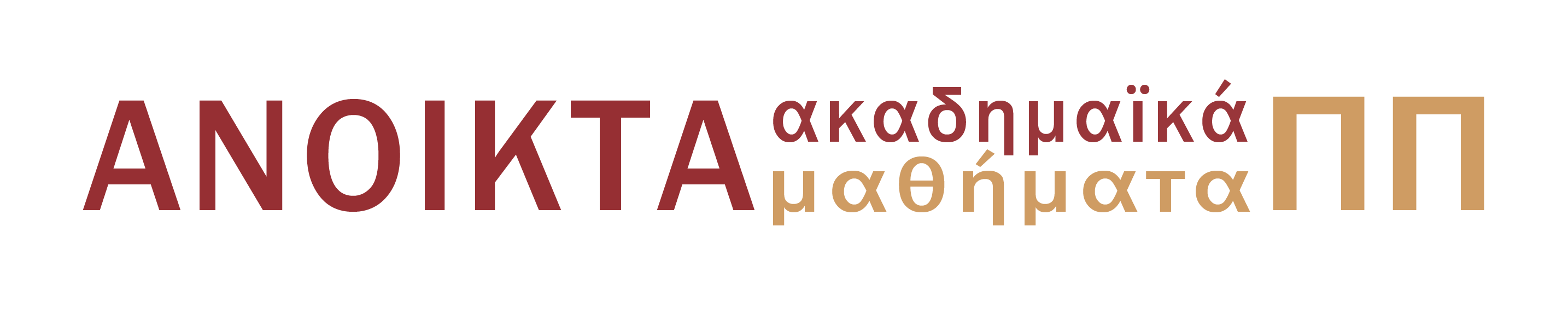 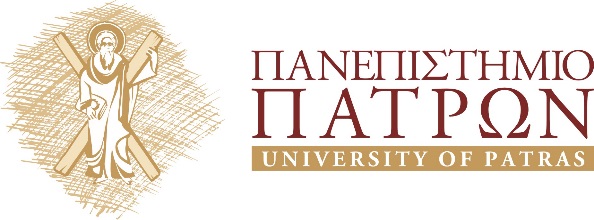 Αρχαίο Ελληνικό Δράμα: Ευριπίδης
Ενότητα 1: Γραμματικός και συντακτικός σχολιασμός στίχων 1-48 της Μήδειας
Μενέλαος Χριστόπουλος
Τμήμα Φιλολογίας
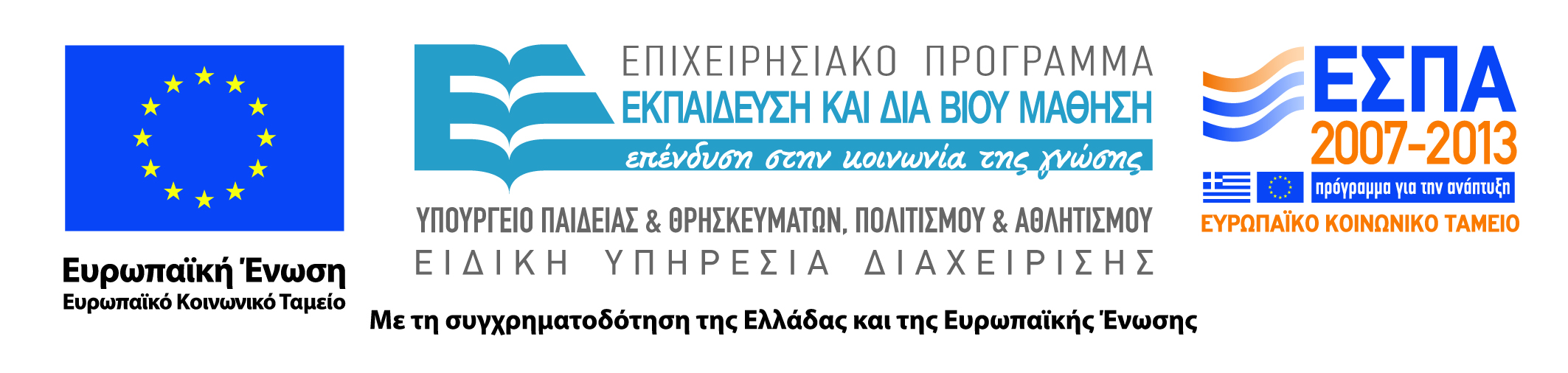 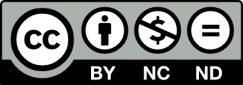 Άδειες Χρήσης
Το παρόν εκπαιδευτικό υλικό υπόκειται σε άδειες χρήσης Creative Commons. 
Για εκπαιδευτικό υλικό, όπως εικόνες, που υπόκειται σε άλλου τύπου άδειας χρήσης, η άδεια χρήσης αναφέρεται ρητώς.
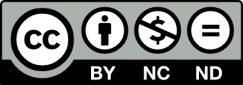 2
Χρηματοδότηση
Το παρόν εκπαιδευτικό υλικό έχει αναπτυχθεί στα πλαίσια του εκπαιδευτικού έργου του διδάσκοντα.
Το έργο «Ανοικτά Ακαδημαϊκά Μαθήματα στο Πανεπιστήμιο Πατρών» έχει χρηματοδοτήσει μόνο τη αναδιαμόρφωση του εκπαιδευτικού υλικού. 
Το έργο υλοποιείται στο πλαίσιο του Επιχειρησιακού Προγράμματος «Εκπαίδευση και Δια Βίου Μάθηση» και συγχρηματοδοτείται από την Ευρωπαϊκή Ένωση (Ευρωπαϊκό Κοινωνικό Ταμείο) και από εθνικούς πόρους.
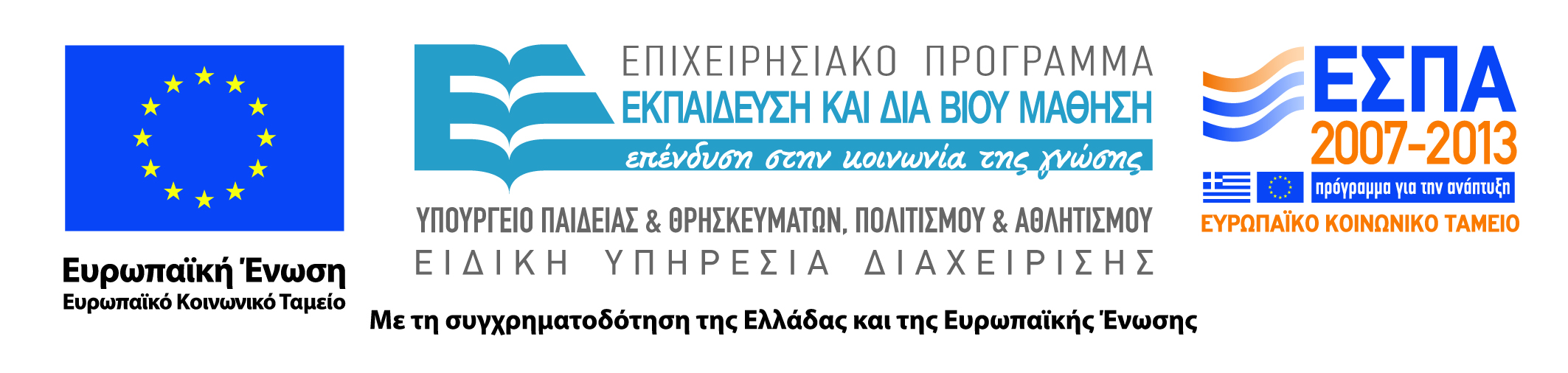 3
Σκοποί  ενότητας
Κατανόηση των γραμματικών και συντακτικών ιδιαιτεροτήτων του πρώτου μέρους του προλόγου της Μήδειας (στ. 1-48), καθώς και βασικών σημείων για την πραγματολογική ερμηνεία του κειμένου.
4
Περιεχόμενα ενότητας
Η ενότητα περιλαμβάνει γραμματικούς και συντακτικούς χαρακτηρισμούς συγκεκριμένων λέξεων ή φράσεων του πρώτου μέρους του προλόγου (στ. 1-48), καθώς και σύντομες ερωταπαντήσεις με σκοπό την κατανόησή του (στο αρχείο PowerPoint περιέχεται το αρχαίο κείμενο).
5
Ευριπίδου Μήδεια
Στίχοι 1-48 (αρχαίο κείμενο)
Στίχοι 1-10
Εἴθ΄ ὤφελ΄ Ἀργοῦς μὴ διαπτάσθαι σκάφος
Κόλχων ἐς αἶαν κυανέας Συμπληγάδας͵
μηδ΄ ἐν νάπαισι Πηλίου πεσεῖν ποτε
τμηθεῖσα πεύκη͵ μηδ΄ ἐρετμῶσαι χέρας
ἀνδρῶν ἀρίστων. οἳ τὸ πάγχρυσον δέρας (5)
Πελίᾳ μετῆλθον. οὐ γὰρ ἂν δέσποιν΄ ἐμὴ
Μήδεια πύργους γῆς ἔπλευσ΄ Ἰωλκίας
ἔρωτι θυμὸν ἐκπλαγεῖσ΄ Ἰάσονος·
οὐδ΄ ἂν κτανεῖν πείσασα Πελιάδας κόρας
πατέρα κατῴκει τήνδε γῆν Κορινθίαν (10)
7
Στίχοι 11-20
ξὺν ἀνδρὶ καὶ τέκνοισιν͵ ἁνδάνουσα μὲν
φυγὰς πολίταις ὧν ἀφίκετο χθόνα͵
αὐτῶι τε πάντα ξυμφέρουσ΄ Ἰάσονι·
ἥπερ μεγίστη γίγνεται σωτηρία͵
ὅταν γυνὴ πρὸς ἄνδρα μὴ διχοστατῇ. (15)
νῦν δ΄ ἐχθρὰ πάντα͵ καὶ νοσεῖ τὰ φίλτατα.
προδοὺς γὰρ αὑτοῦ τέκνα δεσπότιν τ΄ ἐμὴν
γάμοις Ἰάσων βασιλικοῖς εὐνάζεται͵
γήμας Κρέοντος παῖδ΄͵ ὃς αἰσυμνᾷ χθονός·
Μήδεια δ΄ ἡ δύστηνος ἠτιμασμένη (20)
8
Στίχοι 21-30
βοᾷ μὲν ὅρκους͵ ἀνακαλεῖ δὲ δεξιάς͵
πίστιν μεγίστην͵ καὶ θεοὺς μαρτύρεται
οἵας ἀμοιβῆς ἐξ Ἰάσονος κυρεῖ.
κεῖται δ΄ ἄσιτος͵ σῶμ΄ ὑφεῖσ΄ ἀλγηδόσι͵
τὸν πάντα συντήκουσα δακρύοις χρόνον͵ (25)
ἐπεὶ πρὸς ἀνδρὸς ᾔσθετ΄ ἠδικημένη͵
οὔτ΄ ὄμμ΄ ἐπαίρουσ΄ οὔτ΄ ἀπαλλάσσουσα γῆς
πρόσωπον· ὡς δὲ πέτρος ἢ θαλάσσιος
κλύδων ἀκούει νουθετουμένη φίλων·
ἢν μή ποτε στρέψασα πάλλευκον δέρην (30)
9
Στίχοι 31-40
αὐτὴ πρὸς αὑτὴν πατέρ΄ ἀποιμώξῃ φίλον
καὶ γαῖαν οἴκους θ΄͵ οὓς προδοῦσ΄ ἀφίκετο
μετ΄ ἀνδρὸς ὅς σφε νῦν ἀτιμάσας ἔχει.
ἔγνωκε δ΄ ἡ τάλαινα συμφορᾶς ὕπο
οἷον πατρῴας μὴ ἀπολείπεσθαι χθονός. (35)
στυγεῖ δὲ παῖδας οὐδ΄ ὁρῶσ΄ εὐφραίνεται.
δέδοικα δ΄ αὐτὴν μή τι βουλεύσῃ νέον·
βαρεῖα γὰρ φρήν͵ οὐδ΄ ἀνέξεται κακῶς
πάσχουσ΄· ἐγᾦδα τήνδε͵ δειμαίνω τέ νιν
μὴ θηκτὸν ὤσῃ φάσγανον δι΄ ἥπατος͵ (40)
10
Στίχοι 41-48
σιγῇ δόμους εἰσβᾶσ΄͵ ἵν΄ ἔστρωται λέχος͵
ἢ καὶ τύραννον τόν τε γήμαντα κτάνῃ͵
κἄπειτα μείζω συμφορὰν λάβῃ τινά.
δεινὴ γάρ· οὔτοι ῥᾳδίως γε συμβαλὼν
ἔχθραν τις αὐτῇ καλλίνικον ᾄσεται. (45)
ἀλλ΄ οἵδε παῖδες ἐκ τρόχων πεπαυμένοι
στείχουσι͵ μητρὸς οὐδὲν ἐννοούμενοι
κακῶν· νέα γὰρ φροντὶς οὐκ ἀλγεῖν φιλεῖ.
11
Τέλος Ενότητας
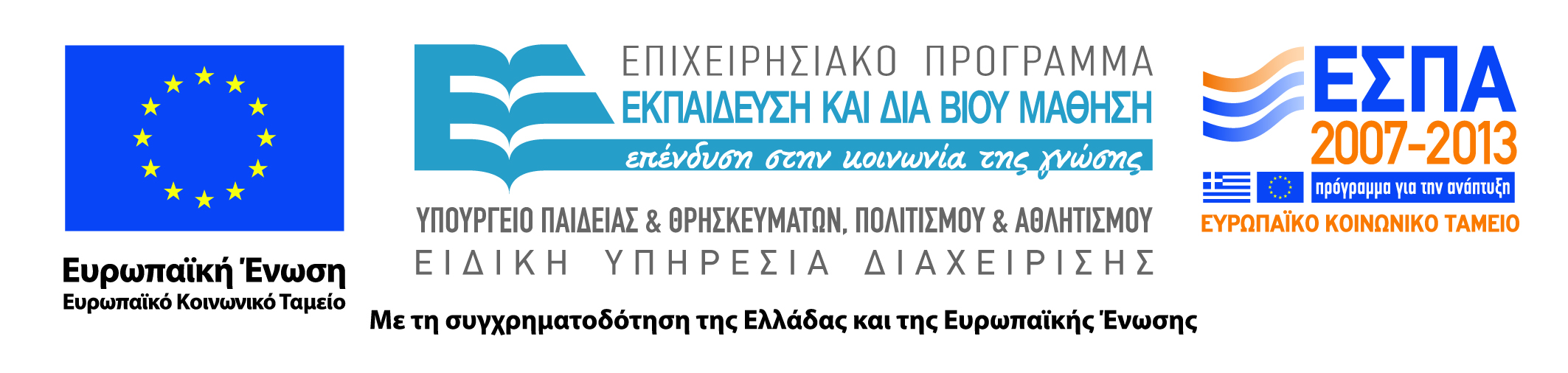 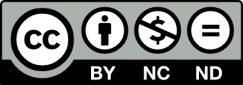